Ditta, evento, data
Nome e cognome
Stand up paddle: usa la testa
Allenarsi, rilassarsi, vedere il mondo da un’altra prospettiva: il paddling è molto diffuso anche sui laghi e corsi d’acqua svizzeri. 

Ma non è facile come sembra. Può anche essere pericoloso, soprattutto quando si cade nell’acqua fredda, si deve pagaiare controvento o in presenza di forti correnti.
Foto: Getty Images
2
La giusta preparazione
Seguire un corso d’introduzione
Pianificare accuratamente l’uscita
Controllare la meteo
Uscire con almeno un’altra persona
Informare qualcuno sull’itinerario previsto
Foto: Getty Images
Foto: Getty Images
3
Il giusto equipaggiamento
Giubbotto di salvataggio della misura giusta
Tenuta adatta alle condizioni meteo (ad es. muta in neoprene se fa freddo)
Bevande a sufficienza
Protezione solare
Cellulare (in una custodia impermeabile)

Obbligatorio per legge:
luce bianca visibile a 360 gradi di notte e in caso di scarsa visibilità 
nome e indirizzo sulla tavola
4
Il giusto equipaggiamento
Scegliere una tavola adatta: più è larga, più è stabile – più è lunga, più è veloce
Regolare la lunghezza della pagaia:statura +/- 20 fino a 25 cm
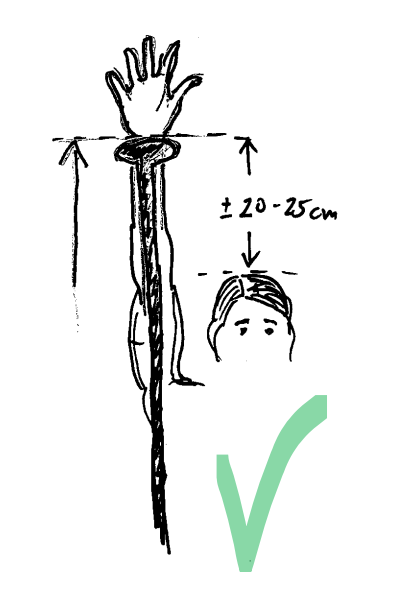 5
La giusta tecnica
Trasportare la tavola sempre con la pinna davanti
Fissare il leash alla caviglia se si fa SUP in un lago o in mare, mai se lo si pratica in acque correnti: se si rimane impigliati, la corrente spinge sott’acqua
Dalla riva, pagaiare verso il largo restando in ginocchio sulla tavola; alzarsi solo quando l’acqua è profonda almeno 1 metro
Foto: Getty Images
6
La giusta tecnica
Prestare attenzione alla direzione del vento: partire con il vento contrario
Tenere sempre una distanza sufficiente dalle altre imbarcazioni
Rispettare le regole di precedenza sull’acqua
Non pagaiare nelle zone vietate (boe gialle) 
Tenere una distanza di 25 metri da canneti e altre piante acquatiche
Rinunciare all’alcol
7
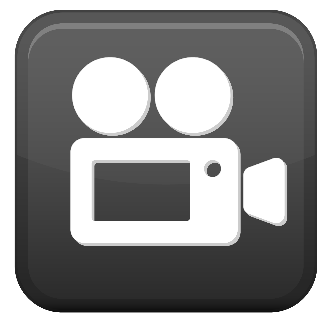 Video Stand up paddling
8
Maggiori informazioni
Per ulteriori consigli di sicurezza: upi.ch.
9